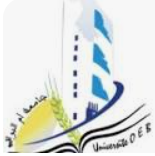 People’s Democratic Republic of Algeria    Ministry of Higher Education and Scientific ResearchUniversity of Oum El Bouaghi Faculty of Letters and Foreign LanguagesDepartment of English
3- National Echoes: the Literature of Revolution and Reason
Presented by:   Dr. Salah Eddine AAID
III. National Echoes: the Literature of Revolution and Reason
The Founding Fathers
1700S: Era of enlightenment, revolution and political commitment
Writing political pamphlets & faith in human intellect.
1- Benjamin Franklin (1706-1790)’s optimism & practicality.
Dogood Papers (1722), Poor Richard’s Almanac (1732-1757), The Way to Wealth (1757) / the “Hoax” or “Tall tale”.
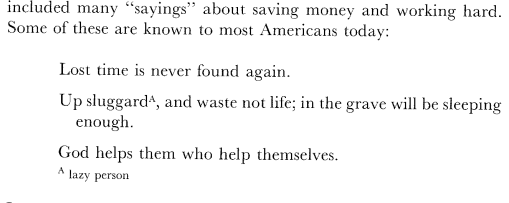 2-James Otis (1725-1783), John Dickinson (1732-1808) & John Adams (1735-1826) & Thomas Paine (1737-1809)
Common Sense (1776): United American Feelings.
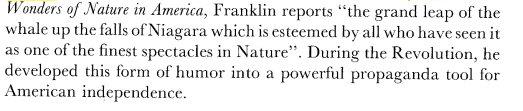 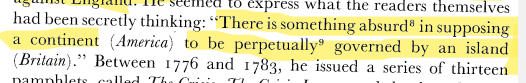 The Crisis I




3- Thomas Jefferson (1743-1826), Declaration of Independence (free from emotional appeals), Notes on the State of Virginia (1784-1785)
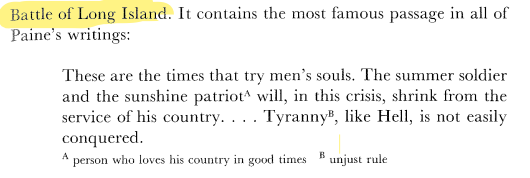 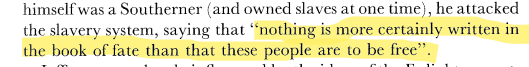 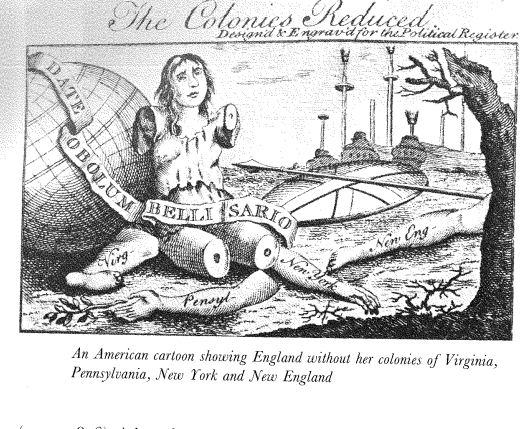 4- Philip Freneau (1752-1832) and political commitment 
- Pictures of Columbus (1771),  British Prison Ship (1781)
Patriotic feelings : the “None grieved in such a cause to die”


The Wild Honey Suckle (1786) vs. The House of Night (79)
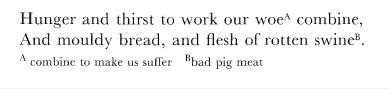 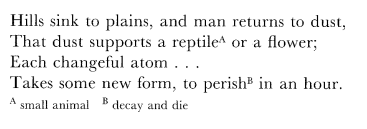 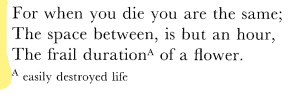 5- “The Connecticut Wits” =) 1st American poetic circle/ Federalists & Calvinists. 
John Trumbull (1750-1830): “The Progress of Dulness” (1773)/ Tom Brainless, “M’Fingal” (1776) / Story poems & the best of satire. 
Timothy Dwight (1752-1817): The Triumph of Infidelity (1788) ,  Greenfield Hill (1794) (happiness vs. poverty and war)
Joel Barlow (1754-1812), “The Columbiad” (1787)
“The Hasty Pudding” (1793) =) a mock-heroic poem
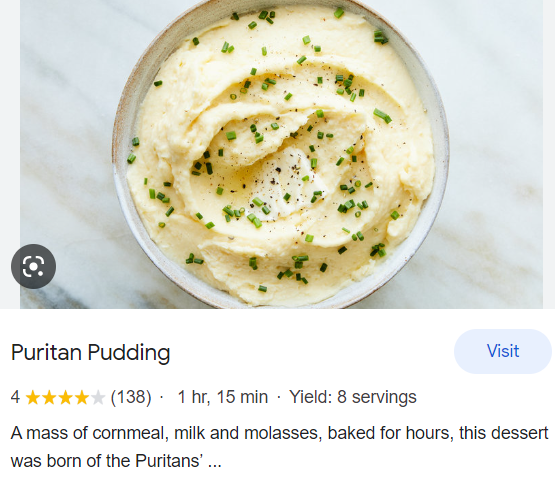 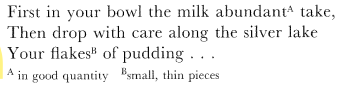 Drama & Novels
The           Slow development in New England / Puritan and Protestant's moral cause. 
                
                   Williamsburg, Virginia – Thomas Godfrey’s Prince of Parthia (1759=)1767)  - William Dunlap (1766-1839) =) The Father (1789) & André (1798)
The Rise of American Persona
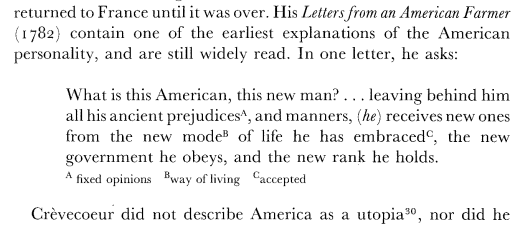 References

High, Peter B. An Outline of American Literature. Longman, 1986. 

Native American Literature, FA 2013, https://www.slideshare.net/mrsabercrombie/native-american-literature-30877737.